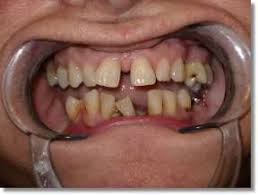 Parodontologia
Fogágy betegségeivel foglalkozó tudomány
Fogágy (parodontium)
Feladata a fog rögzítése az állcsontokban és a fogra ható erők érzékelése. 
Négy alkotóeleme van: 
-	fogmeder (processus alveolaris) 
-	cement (cementum)
-	gyökérhártya (periodontium)
-	íny (gingiva)
Ezek közül a cement a fog alkotórésze.
Közötte és a fogmeder közt húzódnak a gyökérhártyarostok, melyek rugalmasan felfüggesztik a fogat. 
Az íny szerepe a másik három alkotóelem védelme.
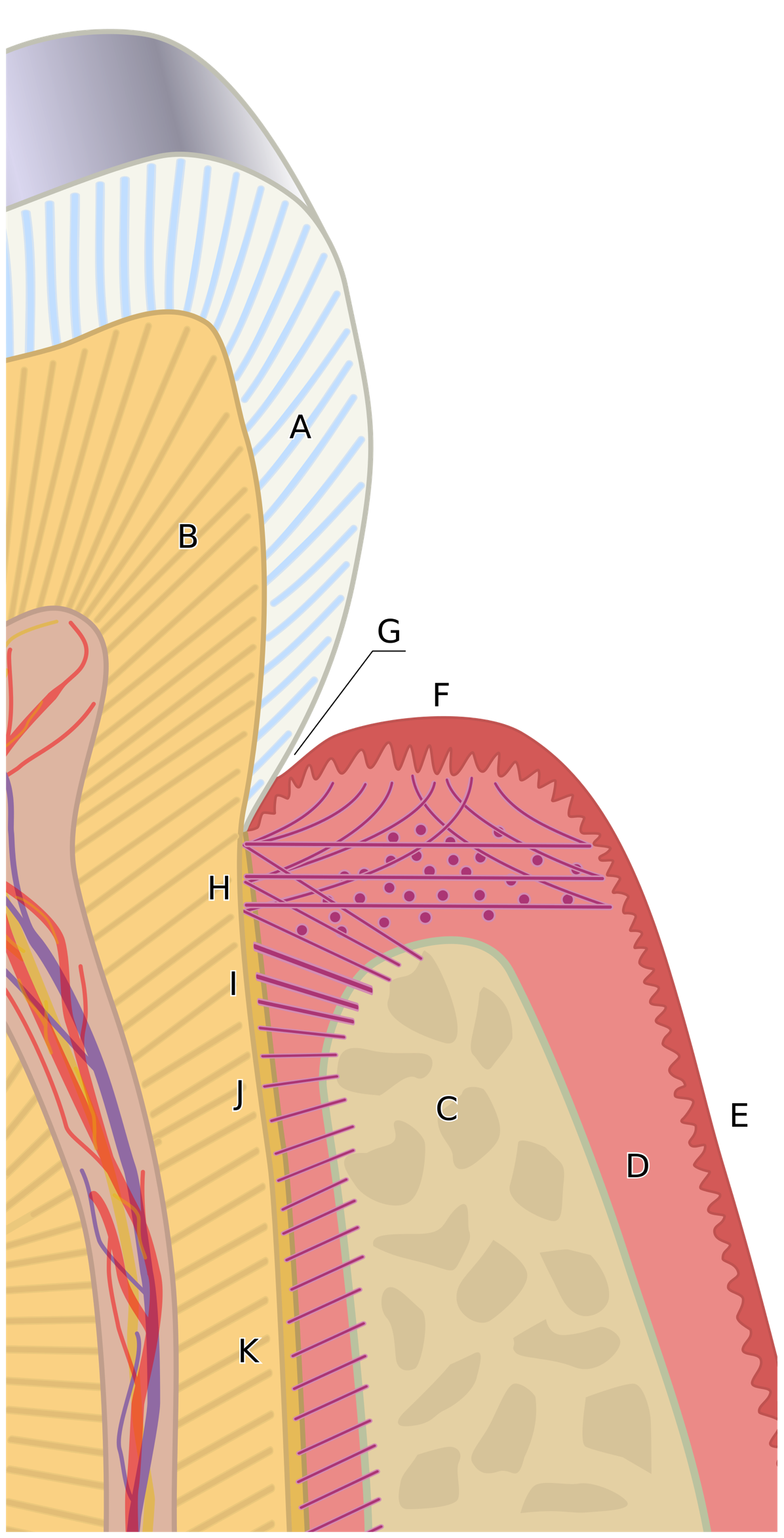 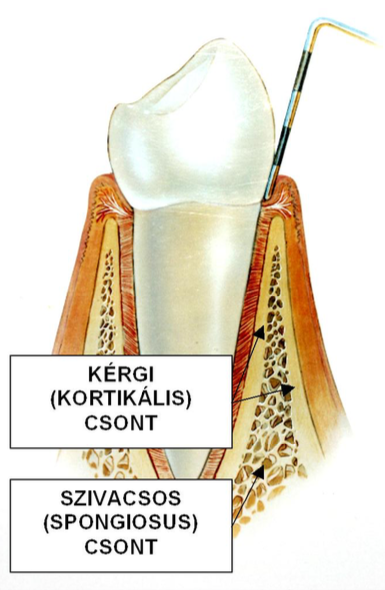 A fogmeder (alveolus)
egy bemélyedés az állcsontok processus alveolarisban, melyben a fogak gyökerei ülnek. 
Az alveolus perforalt, amely réseken keresztül hatolnak át az idegek és erek.

Három rétegből áll:
1.	periodontalis szalagokat (Sharpey-rostokat) magába ágyazó belső corticalis (lamina compacta vagy a rtg-ben lamina dura, mely a csont gyökér felé tekintő fala
2.	Külső corticalis, mely a csont szájüreg és vestibulum felé tekintő fala
3.	A kettő közt elhelyezkedő szivacsos állomány (spongiosus)
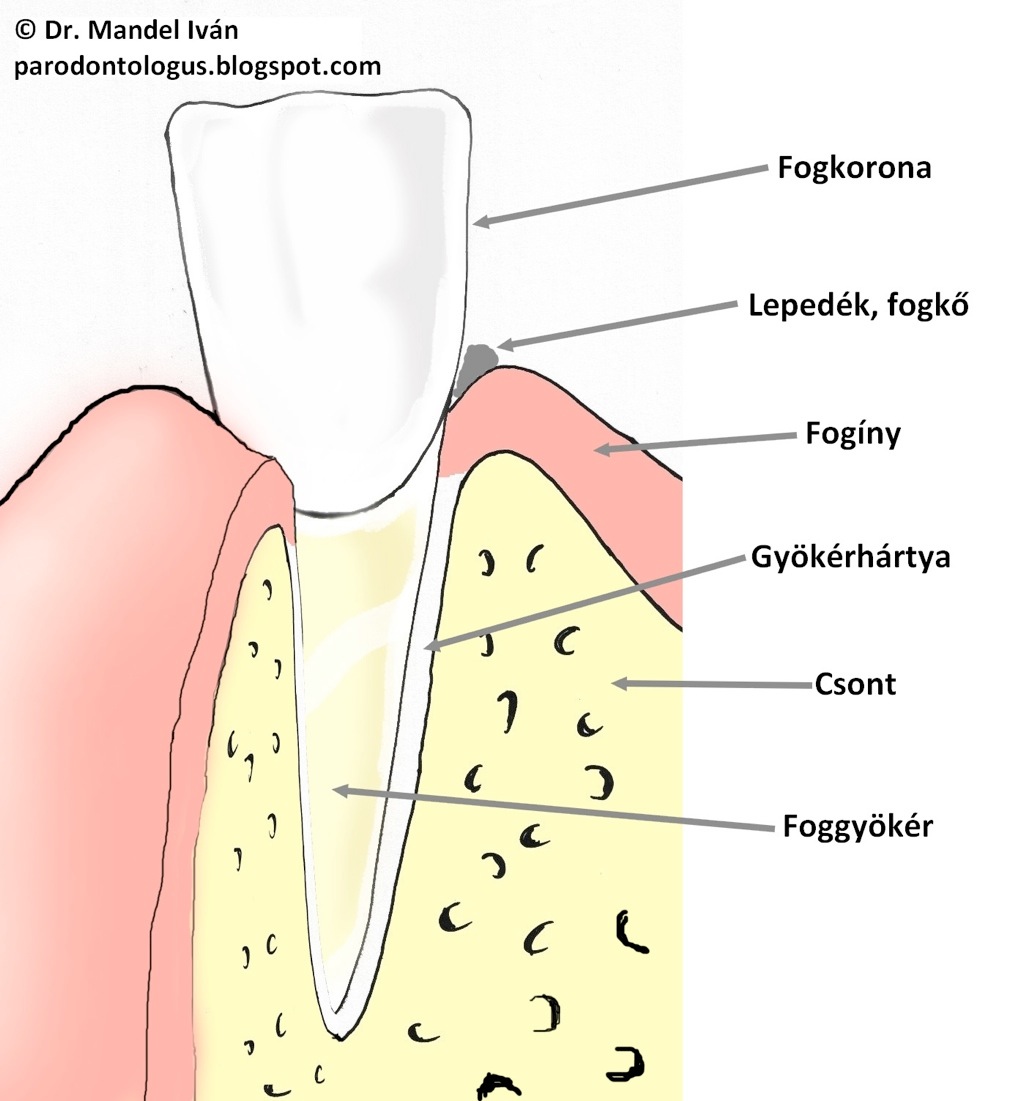 A gyökérhártya (periodontium)
egy specializált kötőszövet, amely a fogmeder és a cement közt húzódik. 
Két oldalról cementoblastok, ill osteoblastok határolnak. 
A fő rostkötegek (Sharpey-féle) között laza kötőszövetes állomány található fibroblastokkal, tartalék sejtekkel, macrophagokkal, osteoclastokkal, véredényekkel, idegekkel és nyirokelemekkel. 
Fő feladata a fog rögzítése, és a rágóerők átvitele a csontra. 
Szerepük van még a fogak proprioreceptív (saját) érzékelésében
Mechanoreceptorok vannak benne, melyek érzékelik és továbbítják az agyhoz a fogat ért erők nagyságát.
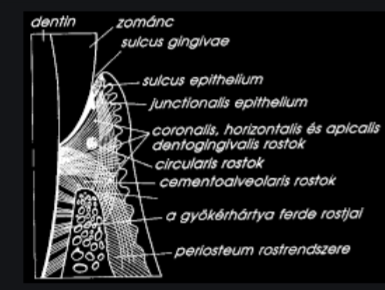 GINGIVA
A processus alveolarist fedő, a fogak cervicalis részét szorosan övező, a rágófunkcióhoz speciálisan adaptálódott nyálkahártya

Feladata: a mélyebb parodontális szövetek védelme

Az ínybarázda alján található a hámtapadás (epithelialis junctio). 
Itt a hámsejtek szorosan a foghoz tapadnak, védve ezáltal a fogágy többi részét.
A gingivális egységen belül
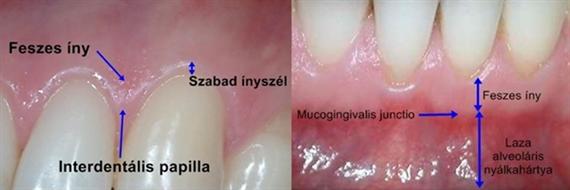 szabad ínyszél - gingiva marginalis:
 részei: vestibularis, oralis szabad ínyszél és interdentalis papilla
feszes ínyt - gingiva propria
Az íny vestibularisan és lingualisan az ún. mucogingivalis határvonallal (mucogingivalis junctio) határolódik el a laza nyálkahártyától (alveolaris mucosa). Palatinalisan az íny és a palatinalis feszes nyálkahártya között nincs éles határ.
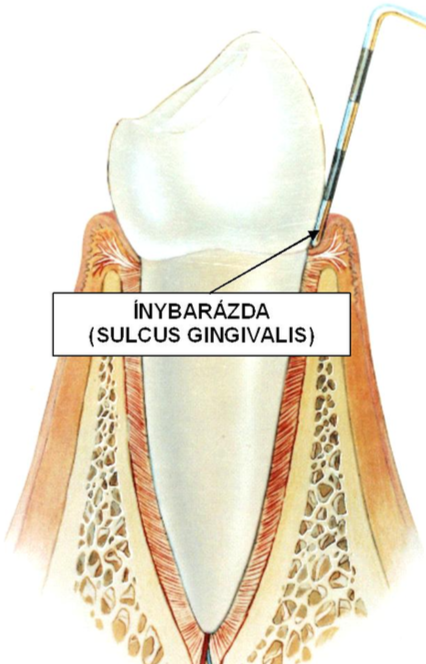 A szabad ínyszél (margo gingivae) a sulcus gingivae külső fala
A szabad ínyszélen (gingiva marginalis) belüli rés neve sulcus gingivalis (ínybarázda) 
Szondázási mélysége normális esetben 1-2 mm
Gingiva marginalis
Nincs a foghoz tapadva, feszes, vékony, halvány rózsaszín, a széle áttetsző
Az íny egy feszes karélyt formál a fog körül
Megkülönböztetünk:
Oralis és vestibularis szabad ínyszélt, és interdentalis gingivát (papillát) 
Az interdentalis gingiva alakját a fogak formája, az approximális térköz szélessége szabja meg. A teljes kontaktpont alatti területet ínypapilla tölti ki
Az oralis és vestibularis szabad ínyszél szélessége 1-2mm
papillák között col area ( szélessége 1-2mm)
Az interdentalis gingiva egy oralis és egy vestibularis ínypapillából és a két papilla között konkáv területből col areaból áll
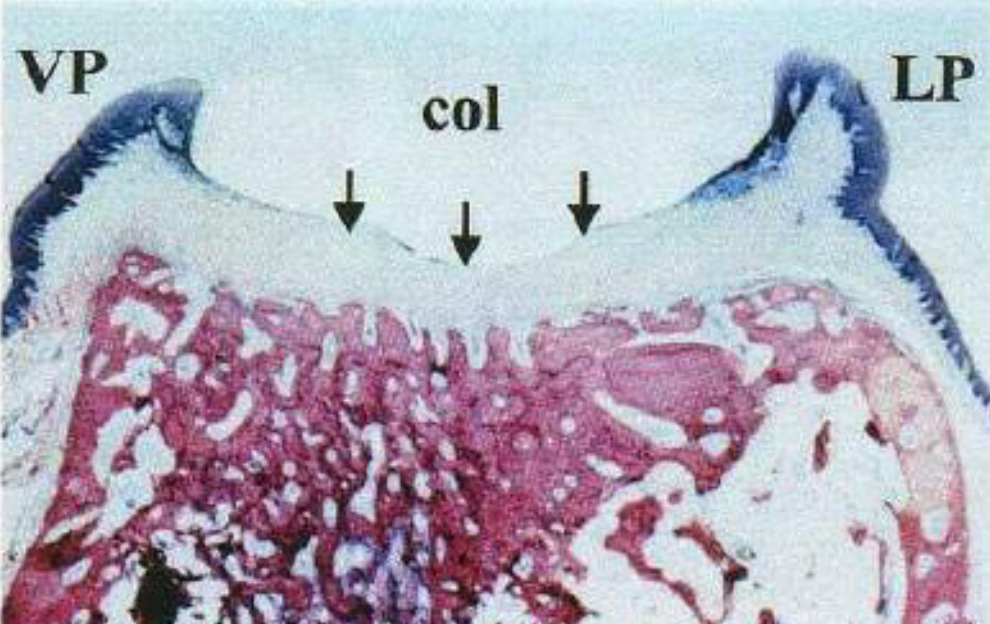 Feszes íny (gingiva propria)
Szabad ínyszél közvetlen folytatása
Kötőszöveti rostokkal szorosan tapad a processus alveolaris csonthártyáján, ami a jellemző narancshéj rajzolat alapja
Felszínét elszarusodott laphám borítja, ami alól halványrózsaszínen tűnik elő az irha erei
Szélessége egyénenként és fogcsoportonként változó, 1-9 mm
Vetibularisan: frontfogaknál a legszélesebb, praemoralisoknál keskenyebb, a molarisoknál újra szélesebb
Lingualisan: frontfogaknál a legkeskenyebb, majd egyre szélesedik
A gingiva marginalis és a gingiva propria közötti határ nem éles, néha van csak a felszínen sekély kis behúzódás a hámtapadásnak megfefelően
A gingiva propria a mucogingivalis junctioval határolódik el a laza nyálkahártyától
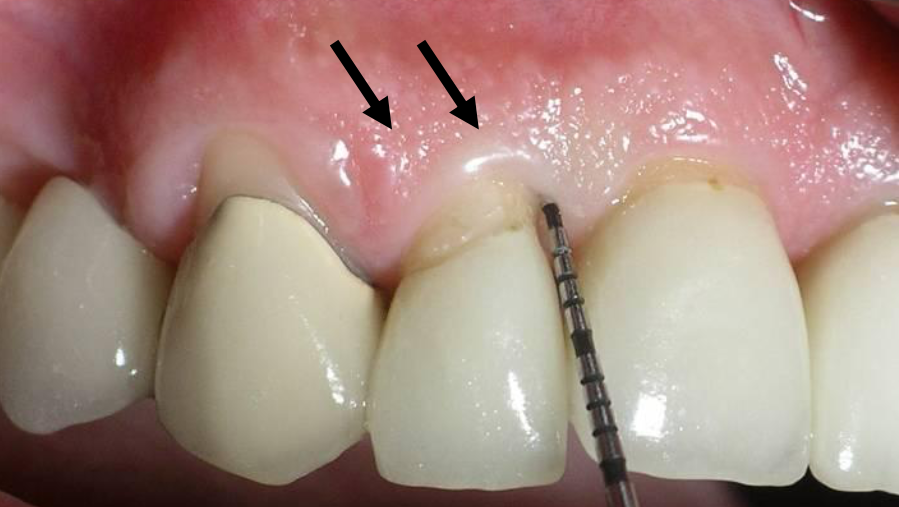 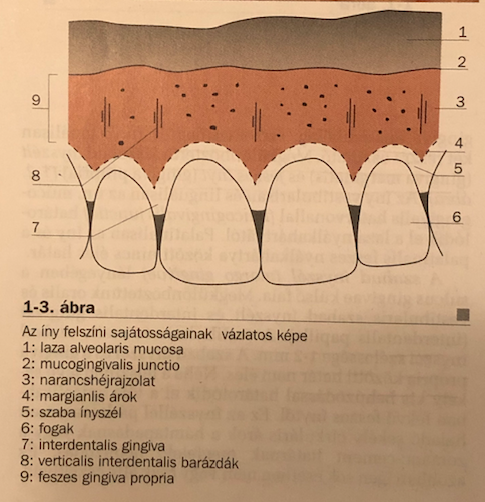